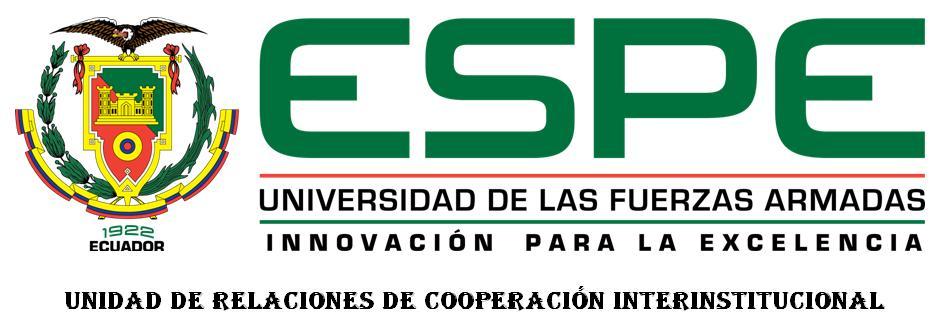 DEPARTAMENTO DE CIENCIAS ECONÓMICAS, ADMINISTRATIVAS Y DEL COMERCIOCARRERA DE ADMINISTRACIÓN DE EMPRESAS TRABAJO DE TITULACIÓN PREVIO A LA OBTENCIÓN DEL TÍTULO DE LICENCIADO EN ADMINISTRACIÓN DE EMPRESAS TEMA:FACTORES QUE HAN INFLUENCIADO LA INTENCIÓN DE COMPRA DE LOS CONSUMIDORES QUITEÑOS CON RESPECTO AL E COMMERCE A PARTIR DE LA PANDEMIA COVID-19 EN EL AÑO 2021
AUTOR:
MARROQUÍN FALCONÍ DANIEL NAPOLEÓN
DIRECTOR:
ING. SALAZAR BAÑO ALFREDO GEOVANNY, PH.D
SANGOLQUÍ, 2021
Introducción
E-Commerce
Introducción
Problema
Formulación del problema
Objetivos
Hipótesis
Metodología
Metodología: Segmentación y Muestra
Procedimiento de recolección de datos
Procedimiento de análisis datos
Resultados
Resultados
Alfa de Cronbach
Análisis Factorial Exploratorio (AFE)
Matriz de Factor Rotado
Alfa de Cronbach para variables restantes
Análisis Factorial Confirmatorio(AFC)
Modelo 1
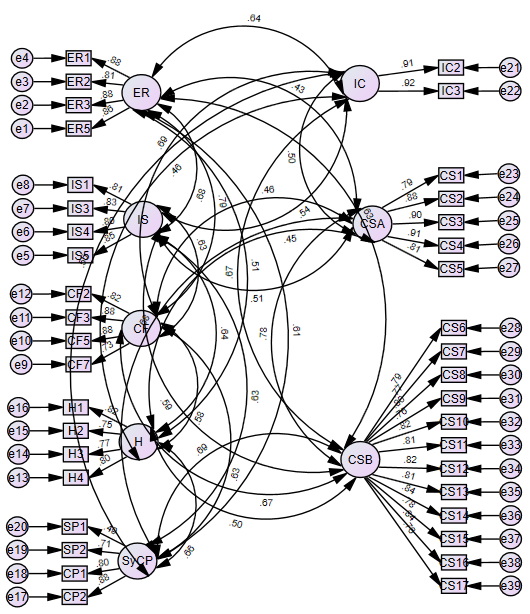 Análisis Factorial Confirmatorio(AFC)
Modelo alternativo para validación convergente
Modelo reespecificado (final para validación convergente)
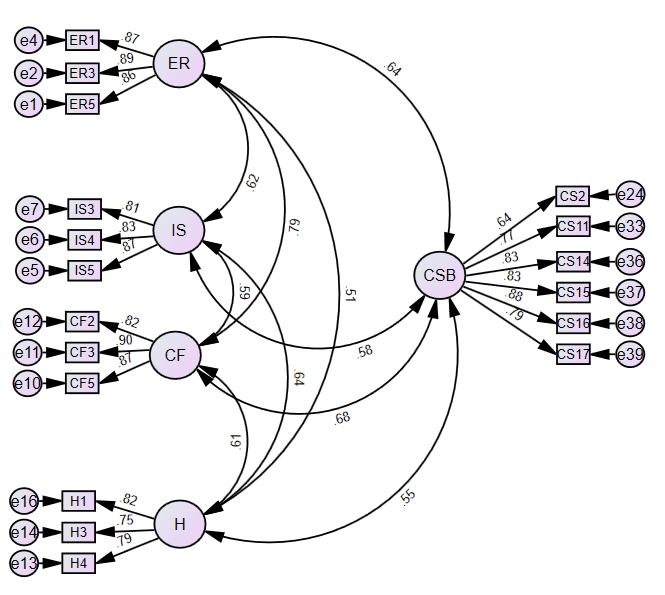 .
Índices de Bondad de Ajuste entre Modelo reespecificado final para validez convergente y Modelo alternativo
Fiabilidad y Consistencia Interna del Modelo
Modelo SEM
Modelo 1
Modelo Reespecificado
Comparación de Índices de Bondad de Ajuste Modelo 1 SEM y el modelo Reespecificado
Resumen
Conclusión y Recomendación
Gracias